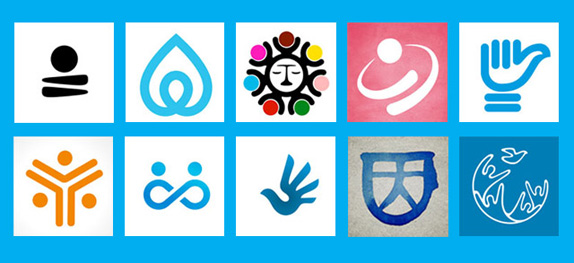 HUMAN RIGHTS & PRIVATE LAWCompensating damages to human rights: constitutional limits for the Spanish legislature
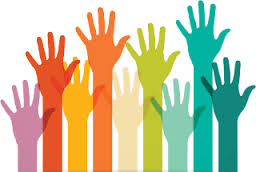 Fernando Peña
Universidade da Coruña
I. HUMAN RIGHTS & PRIVATE LAW
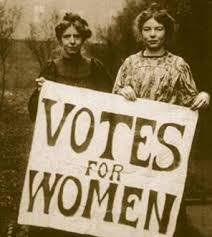 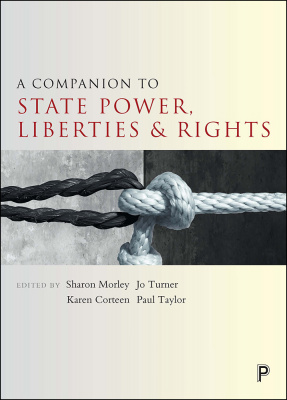 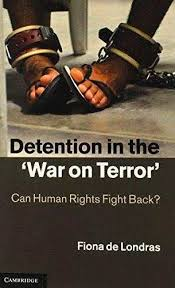 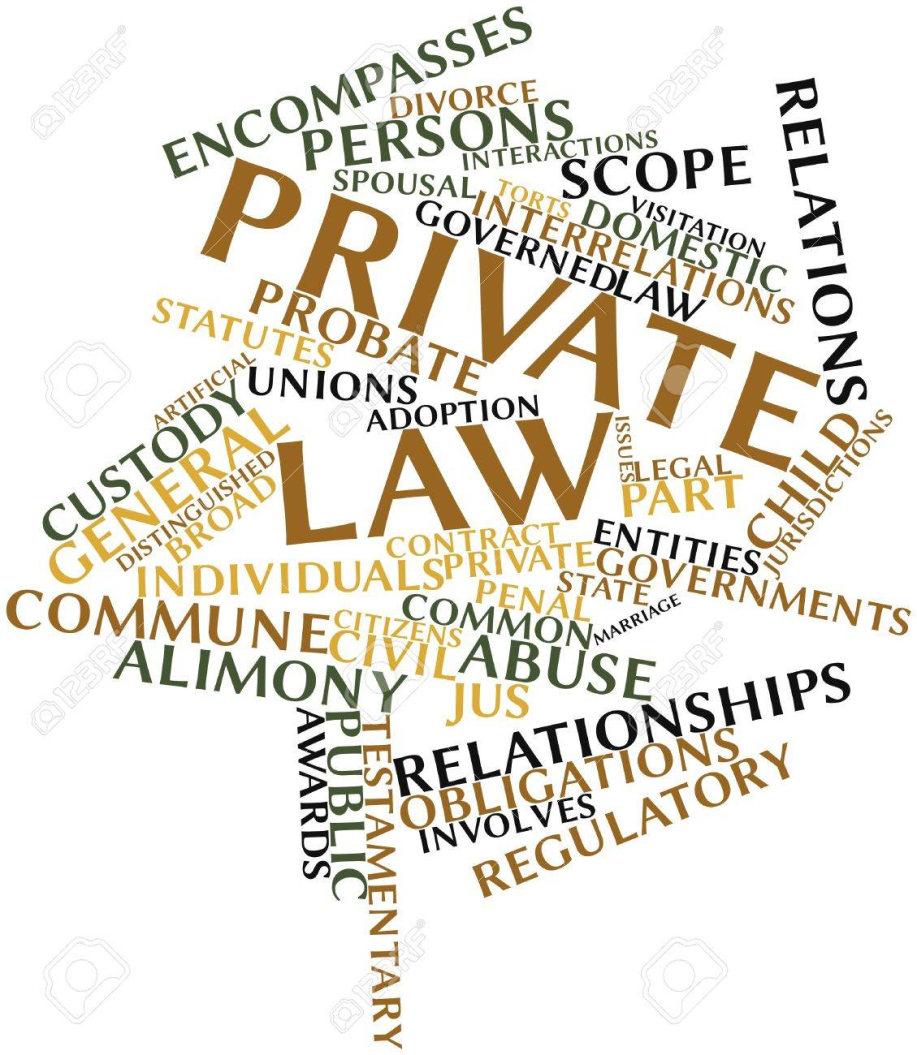 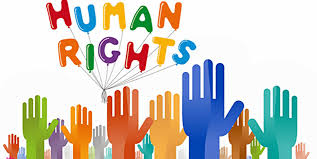 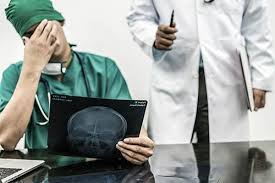 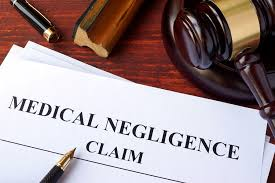 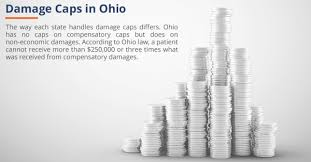 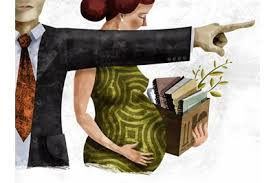 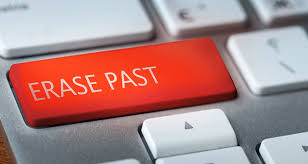 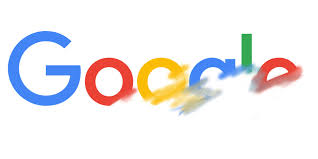 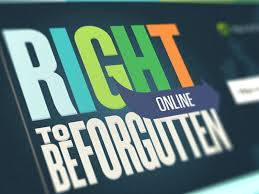 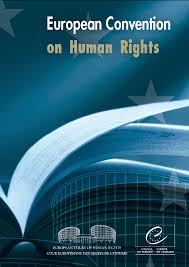 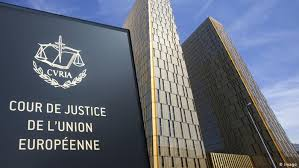 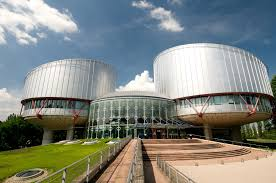 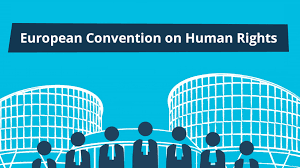 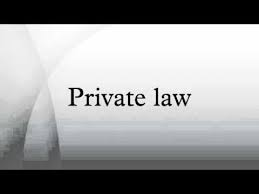 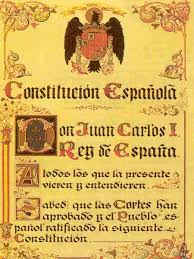 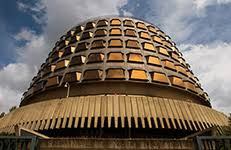 GLOBALIZATION OF LAW
TO CONFRONT
GLOBALIZATION OF ECONOMY
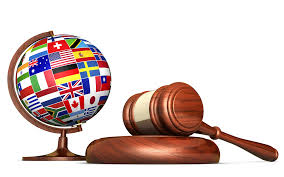 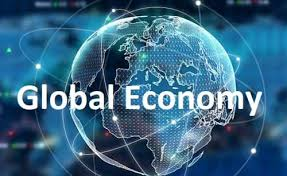 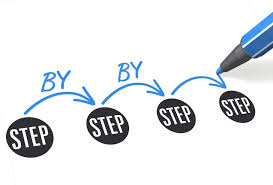 Do Human Rights apply to horizontal relations in Spain?

 What human rights ?

Have those human rights the same meaning and content when applied to horizontal relations?

Are they applied directly or indirectly to these relationships?

What kind of remedies are available for the victims of Human Rights’ violations in private law?

 How are damages to Human Rights compensated in Spain?
II. HUMAN RIGHTS IN HORIZONTAL RELATIONS IN SPAIN
Must private persons be bound by the same restrictions and limits to his activities as the State?

Must private citizens comply with the public standards of political correctness required from the State?

Have public and private law the same underpinning values?
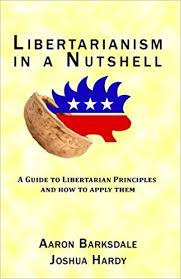 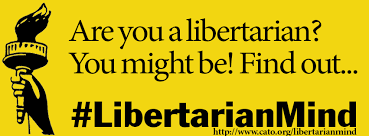 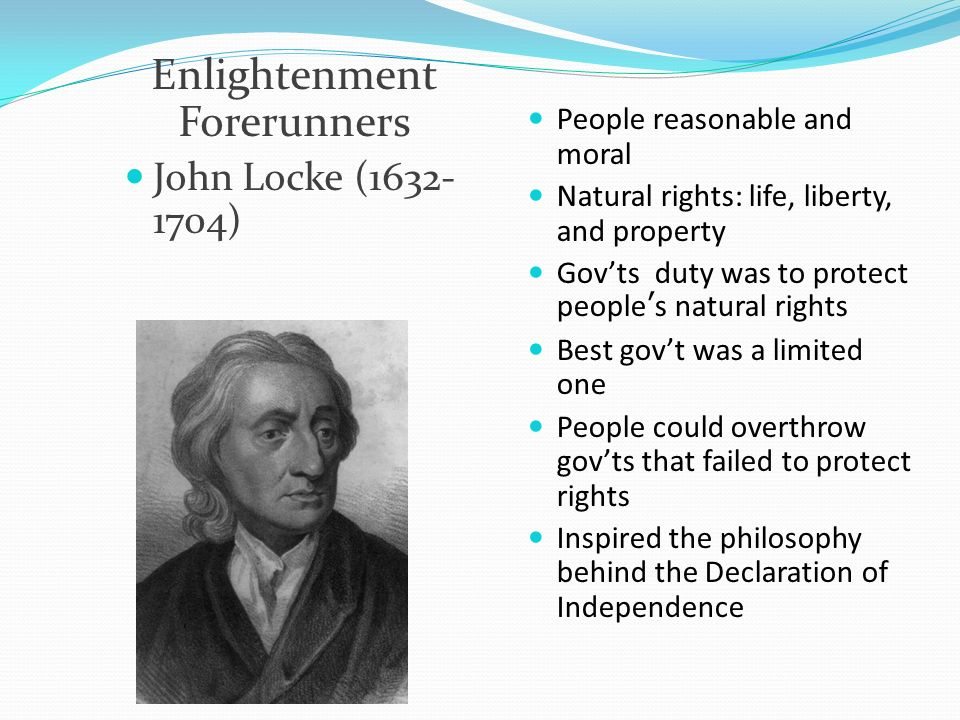 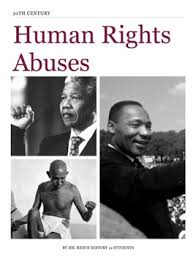 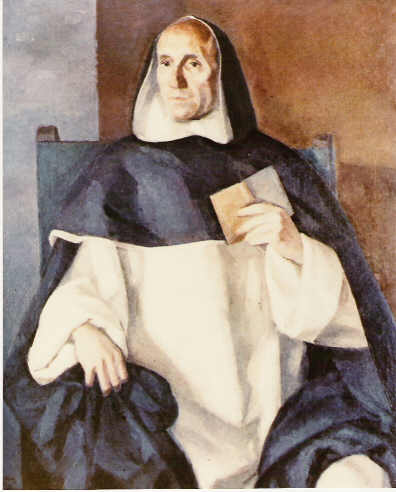 HUMAN RIGHTS AND PRIVATE LAW RELATIONS
In Spain, human rights protection is historically linked to private law:

The legal doctrine of the «personality rights» was used during the Franco dictatorship by private law scholars to affirm a protected space for all citizens, free from the interference of the government or other individuals.

The personality rights theory has its roots in the Spanish scholastic, so that the Catholic confessional regime of Franco  did not have any mistrust  towards it.

This way, Spanish scholars could speak of right to life, to physical integrity or to privacy without being suspect of sympathy for democracy.
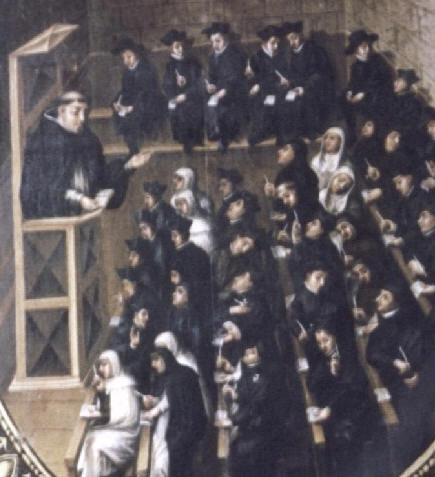 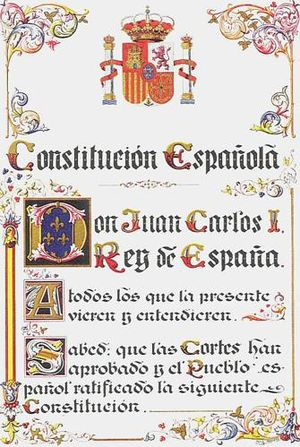 After the enactment of the Spanish Constitution of 1978:

Nobody questioned the efficacy of fundamental rights in horizontal relations.

The Constitutional Court recognised expressly that Fundamental rights can be infringed either by the State or private citizens (STC 177/1988, 10 October).
III. WHAT HUMAN RIGHTS?
WHAT HUMAN RIGHTS ARE RELEVANT 
IN HORIZONTAL RELATIONS?
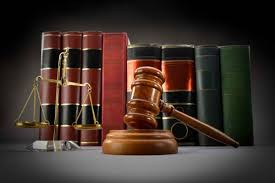 There is not a list of fundamental rights that are applicable only to horizontal relations or to vertical relations...

But, in practical terms, there is a group of human rights that has been considered to be usually affected by conducts of private citizens:

The old rights to personality:
Right to life
Right to phisical and mental integrity
Right to honour and privacy

And some additional rights that have been constantly present in the Spanish courts’ decisions on human rights in this area:
Freedom of expression (freedom of information)
Right to equality (gender, religion, nationality, race)
Freedom of religion
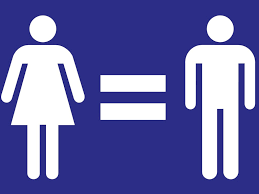 IV. HAVE THOSE RIGHTS THE SAME MEANING AND CONTENT IN PUBLIC AND PRIVATE LAW?
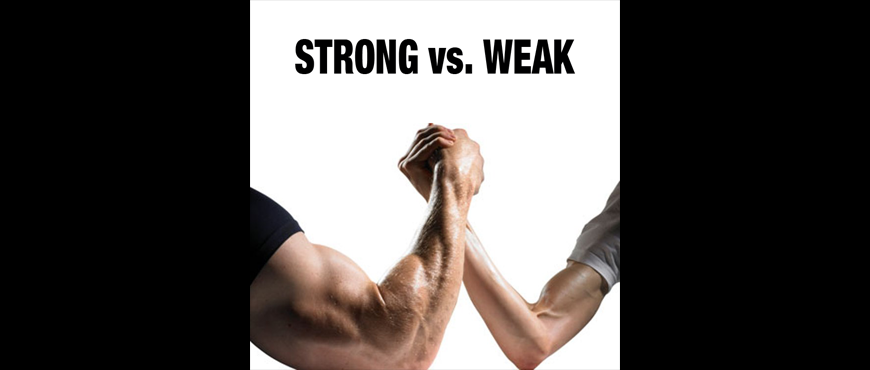 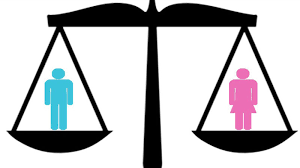 DO HUMAN RIGHTS HAVE THE SAME MEANING AND CONTENT IN HORIZONTAL AND VERTICAL RELATIONS?
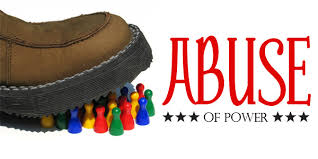 WEAPONS AGAINST 
THE STATE’S POWER
V.S.
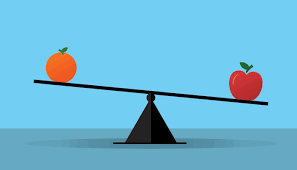 ASSETS THAT COEXIST WITH EACH OTHER AND MAY BE TRADED BY THEIR OWNERS
A WORLD OF BALANCING

Right to privacy vs. Freedom of information

Right to dignity vs. Right to freedom (individual autonomy)
BROADCASTING HIDDEN CAMARA RECORDINGS
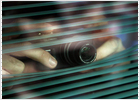 (TC, March 2019)

It is only allowed when there is no other way of getting the information and making it public
A KILLING GAME: THE LASERDROME CASE
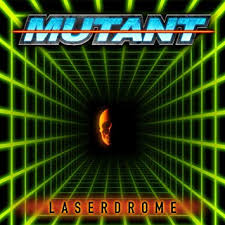 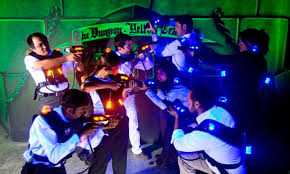 (ECJ, C-36/02, 2004)

Balances do not have to produce the same results
HUMAN RIGHTS ACQUIRE A DIFFERENT MEANING IN PRIVATE LAW

The role of CONSENT:

In the right to like and phisycal integrity (informed consent, transplants, etc.)
In the right to data protection
In the right to privacy
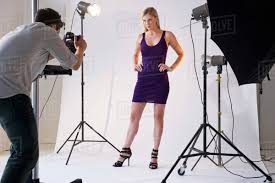 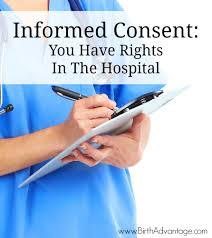 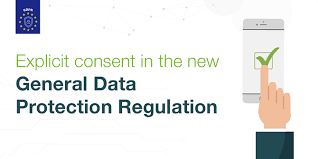 BUT, EVEN IN PRIVATE LAW, SOMETIMES THE BALANCE WE HAVE TO MAKE IS NOT ONLY BETWEEN RIGHTS, BUT BETWEEN RIGHTS AND GENERAL INTERESTS
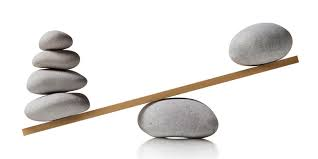 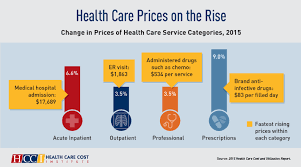 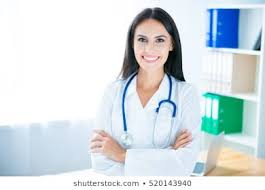 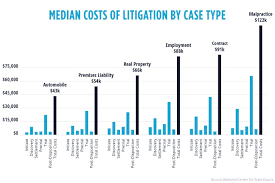 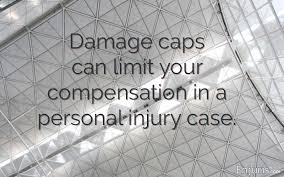 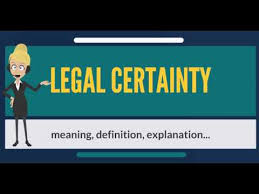 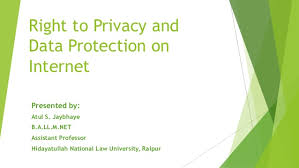 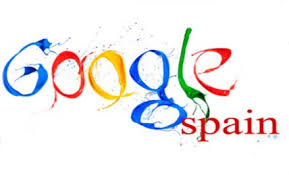 ECJ Case C‑131/12 Google Spain SL and Google Inc. v Agencia Española de Protección de Datos (AEPD) and Mario Costeja González
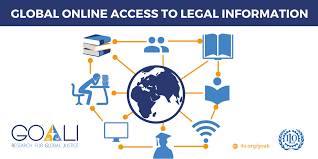 V. HOW ARE HUMAN RIGHTS APPLIED IN PRIVATE LAW DISPUTES?
WHAT IS THE SPANISH MODEL FOR APPLYING HUMAN RIGHTS TO HORIZONTAL RELATIONS?
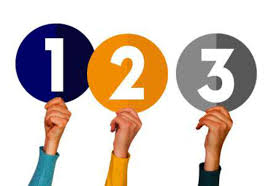 Indirect application model (I): Courts interpret private law from the perspective of human rights.

Direct application model: every person has a cause of action to sue whoever violates his/her human rights
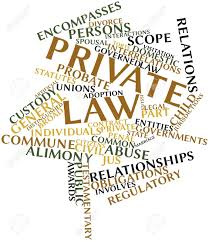 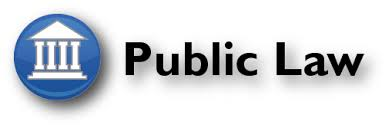 PERMEATE ALL LEGAL CATEGORIES AND INSTITUTIONS
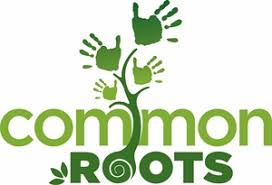 LEGAL SYSTEM 
IDEOLOGY
SYSTEM’S FOUNDATIONS
COMMON BASIC VALUES
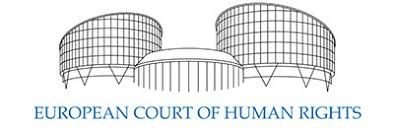 ALL CASES ARE ABOUT HUMAN RIGHTS VIOLATIONS COMMITTED BY THE SIGNING STATES…
…BUT MANY TIMES IT DEALS WITH PRIVATE LAW CASES
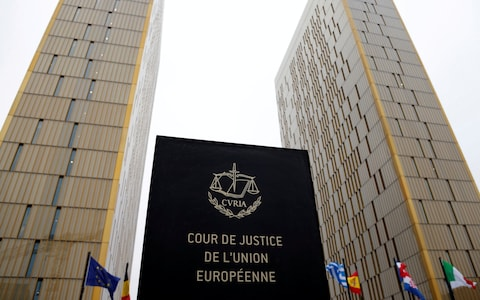 Art. 6.2 TUE. The Union shall respect fundamental rights, as guaranteed by the European Convention for the Protection of Human Rights and Fundamental Freedoms signed in Rome on 4 November 1950 and as they result from the constitutional traditions common to the Member States, as general principles of Community law.
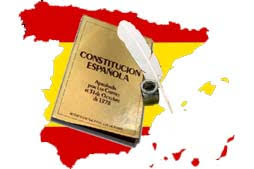 Art. 10.1. The human dignity, the inviolable and inherent rights, the free development of the personality, the respect for the law and for the rights of others are the foundation of political order and social peace.
INDIRECT PROTECTION
First method: Legal categories and general concepts are to be defined from the perspective of human rights.
HR define what is against public policy

HR define the level of diligence

HR define what is an abuse of rights
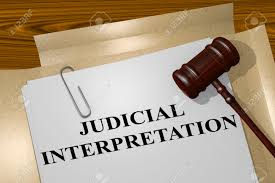 INDIRECT PROTECTION
Second method: The Spanish judiciary is considered to be bound by human rights, so that no court’s decisicion can go against or curtail human rights. In the event that a judicial decree does it, it will be overruled. 


It can be appealed to the Constitutional Court (53.2 CE)
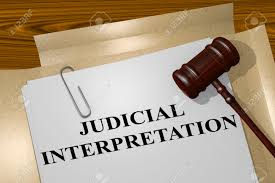 The CC has the reins of the protection system
In Spain you can file a lawsuit against any private person that has violated your human rights:

Sometimes there is a specific statute that stablishes the specific available remedies against the violation (Act 1/1982 on civil protection of rights to honour and privacy, Act 15/1999 on personal data protection)

Even if there is no such a statute, any citizen is considered to have a cause of action in these cases (STS 26.10.1995 [RJ 1995\7849] decides on a case of infringment of the right of association). There is a special quick preferential proceeding for these cases.
DIRECT PROTECTION
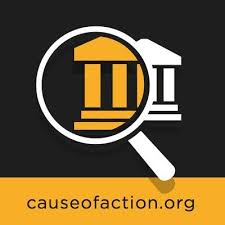 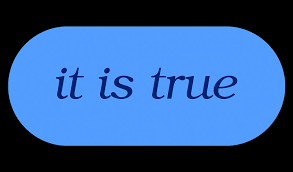 That you have a cause of action just alleging a violation of your HR

That you do not need to use the typical private actions

But that is not normally what happens…..
WHAT KIND OF REMEDIES ARE AVAILABLE FOR THE VICTIMS?
All private law remedies are available to victims:
Contractual remedies
Tort law remedies
Other general remedies…

The only condition is that they 
must be EFFECTIVE

But the most important general
remedies are:
Injunctions
DAMAGES
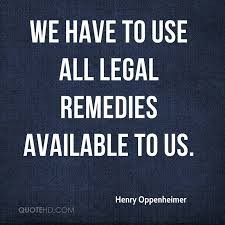 VI. THE CASE OF THE COMPENSATION FOR DAMAGES TO HUMAN RIGHTS
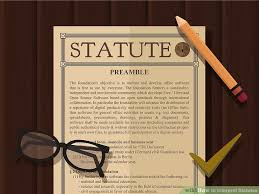 EL BAREMO
“The scale”
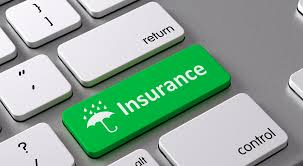 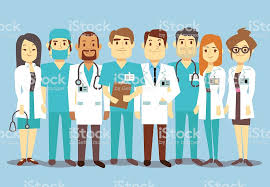 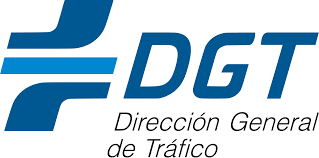 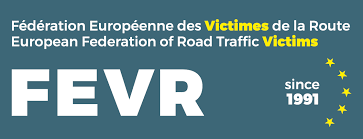 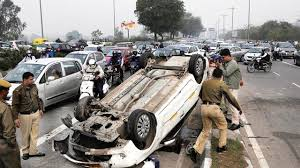 THE PROBLEM OF EVALUATING DAMAGES
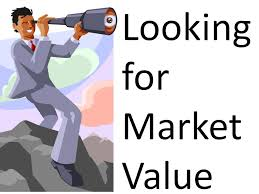 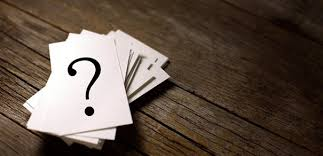 Violating a human right whatsoever always produces non economic damages.
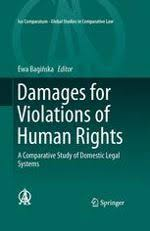 It could also cause economic damages, but that is not necessary.
Think about:
Right to privacy
Right to physical integrity
Freedom of movement…
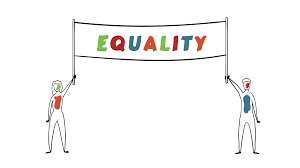 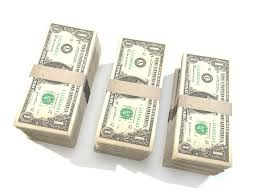 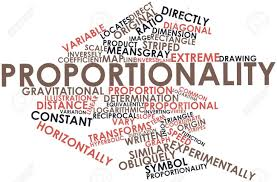 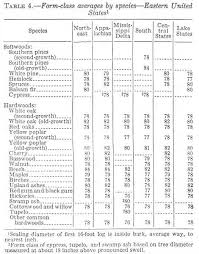 CONSTITUTIONAL LIMITS TO THE COMPENSATION OF DAMAGES TO HUMAN RIGHTS
The origin of these constitutional limits is the enactment in 1995 of a statutory-established scheduled compensation of damages in the Spanish system (“el baremo”).

A system composed of several scales and tables that must be used to calculate the compensation for any “personal damage” (damages to life or to the physical and mental integrity of a person) 

A Court cannot grant a higher compensation than the amount of money allocated in “el baremo” for that kind of injury. The “baremo” is a system that establishes caps on damages
System was challenged before the Constitutional Court on the basis that it infringed the right to life, the right to physical and mental integrity and the human dignity. The system was said to leave people without compensation for damages that they proved during the process.

This constitutional appeal give the CC the occassion to establish constitutional limits of any legislation related to compensation of damages to human rights
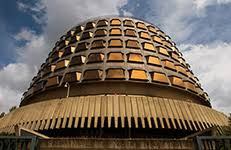 The CC doctrine is a good example of how the content of human rights in private law is the result of balancing the different rights (tortfeasor, victim) and interests (compulsory insurance)  involved in the contemplated situation

In principle, compensation must be calculated according to the principle of integral reparation of damages. 

BUT…

The legislature 
can introduce caps 
on damages
as long as they 
Respect some basic 
Rules.
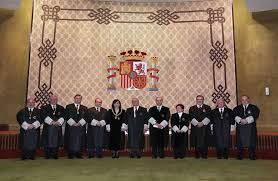 GENERAL RULE: THE REASONABILITY TEST
The high number of accidents, the danger of the harmful activity considered, the existence of compulsory insurance (collective responsability) justified the limits in the field of car accidents.
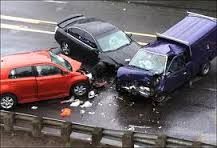 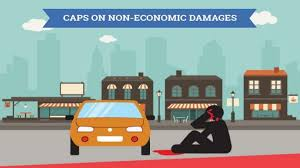 It goes against the Constitution not to compensate at all the non-economic damages derived from a human right violation (excluding a specific injury from compensation).

The amount of damages given in compensation for non-economic damages has to be in accordance with the person’s dignity (the dignity test)
CAPS ON ECONOMIC 
DAMAGES
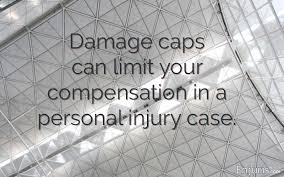 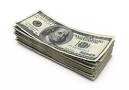 Economic damages to human rights can only be limited in the framework of a strict liability regime.

Economic damages to human rights cannot be limited when the injure was intentional or the result of a reckless conduct (relevant fault). Contributory negligence excludes this situation.
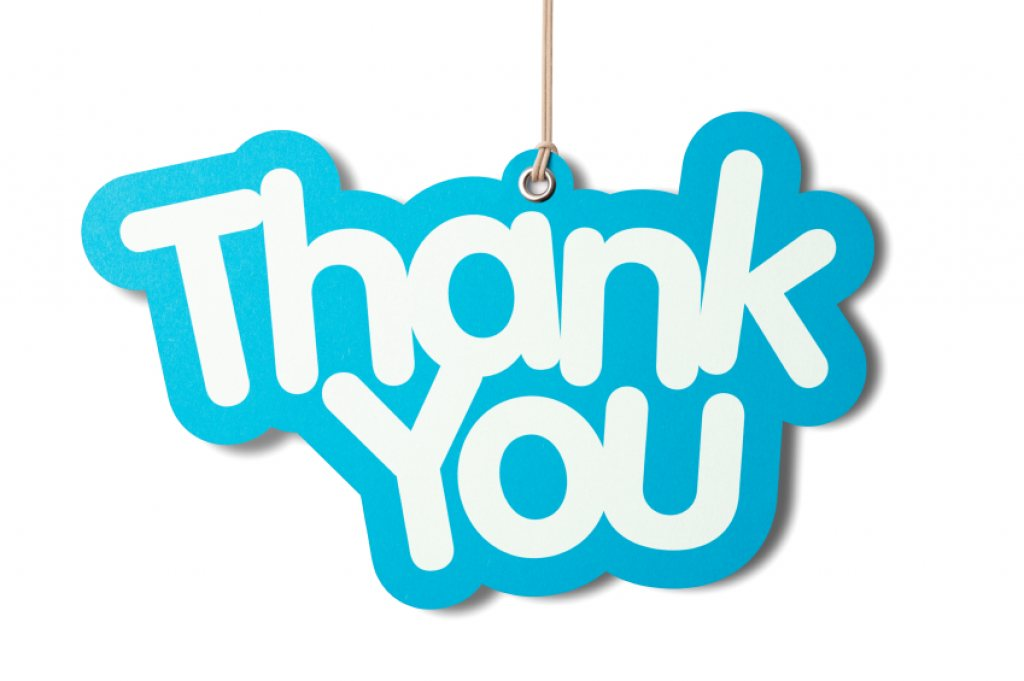